Supported Living Service
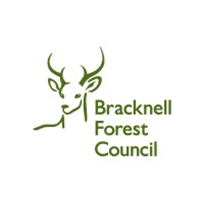 Housing Management 
Soft Market Testing
1. Purpose of Engagement
Bracknell Forest Council (The Council)  are looking to create accommodation and support for an ageing population of people with Learning Disabilities, built around demand, need and best practice which is informed by the market and community. 
To assist with the Business Care and Options Appraisal, the Council are undertaking some soft market testing to gain views on 1) Housing Management and 2) Care and Support. 
This gives potential providers the opportunity to feed in their views on the concept building design and service model. 
Your current experience, knowledge and expertise as a registered Housing Association (HA) will provide a useful steer in the development of a viable service model whereby people with Learning Disabilities are supported to live independently and are supported individually with innovation and care.
[Speaker Notes: Add in looking for Registered Housing Provider]
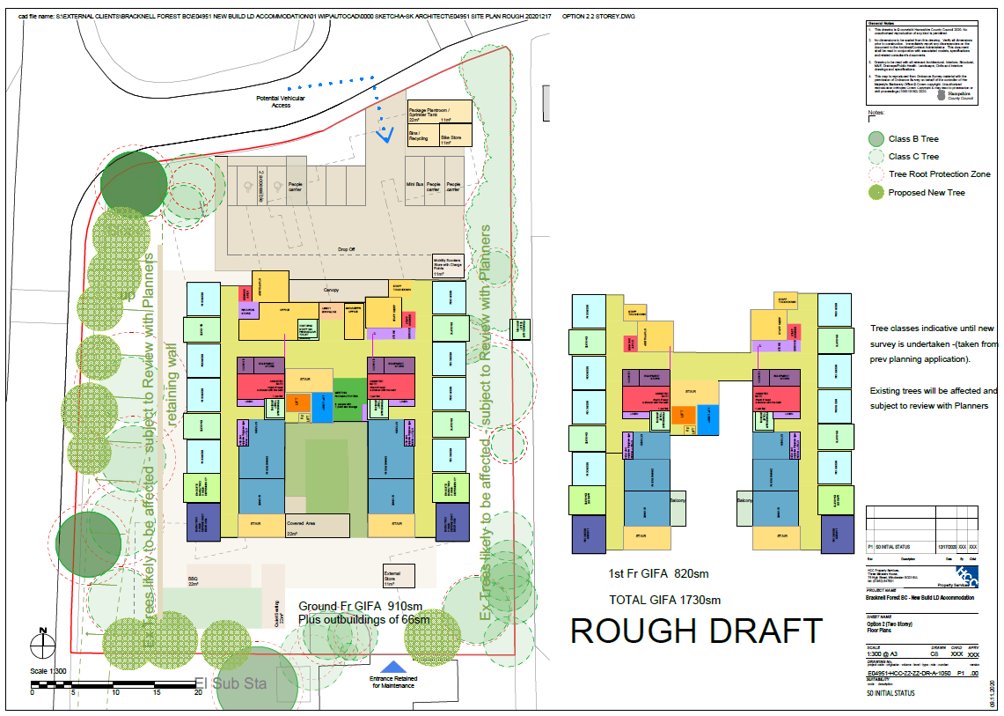 2. Proposed Supported Living Building Model

New build – 2-storey building 
Consisting of four households of five 
10 residents per floor
En-suite bathroom for each room.
3. Sourcing Options
Various approaches have been considered:
4. Need and Demand
Bracknell Forest Community Team for People with a Learning Disability  currently manages a caseload of 420 people (21/22) 
162 of these individuals are tenants of BFC commissioned properties. 
All individuals are in receipt of individually tailored support packages. 
Some of the properties are not suitable to meet the needs of these individuals and are not able to be adapted further to accommodate these needs. 
The graph below and table indicates the no of people with a significant likelihood of requiring new accommodation in the next 5 years
5. Next Steps
If you would like to discuss this opportunity further please contact contracts.team@bracknell-forest.gov.uk
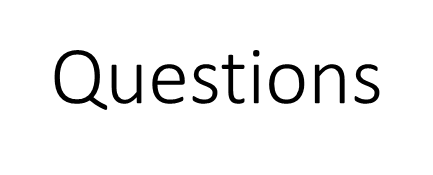 In order to access our survey please click on the link below: 

Bracknell Forest Council - Supported Living - Housing Management (bracknell-forest.gov.uk) 


Many thanks for your time and expertise.